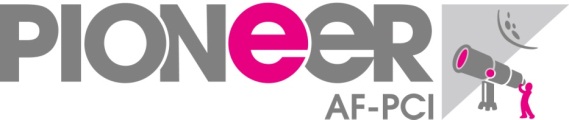 An OPen-label, Randomized, Controlled, Multicenter Study ExplorIng TwO TreatmeNt StratEgiEs of Rivaroxaban and a Dose-Adjusted Oral Vitamin K Antagonist Treatment Strategy in Subjects With Atrial Fibrillation Who Undergo Percutaneous Coronary Intervention PIONEER AF-PCI
C. Michael Gibson, MS, MDon behalf of the PIONEER Investigators
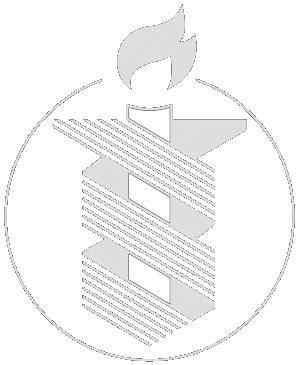 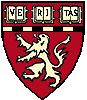 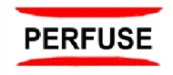 Gibson et al. AHA 2016
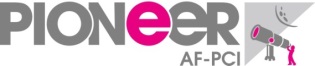 Disclosure
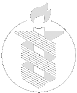 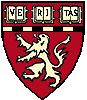 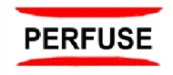 Dr. Gibson has received research grant support and consulting fees in the past from all major manufacturers of antiplatelets and antithrombins
 
This is an educational lecture and is not intended to be an inducement to use any drug or drug in a fashion that is inconsistent with the drug or device label. Rivaroxaban is not approved for use in acute coronary syndromes in the US, but is so in many other countries

The slides were prepared by C. Michael Gibson, M.S., M.D. and / or were under the editorial control of C. Michael Gibson, M.S., M.D.
Gibson et al. AHA 2016
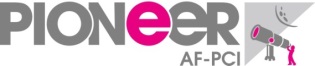 Conflict of Interest Statement
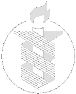 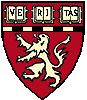 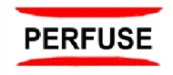 Present Research/Grant Funding
Angel Medical Corporation 
Bayer Corp.
CSL, Inc.
Ikaria, Inc.
Janssen Pharmaceuticals
Johnson & Johnson Corporation 
Portola Pharmaceuticals
Stealth Peptides, Inc.
St. Jude Medical 
Peer to Peer Communications
Eli Lilly and Company 
The Medicines Company 

Royalties as a Contributor

UpToDate in Cardiovascular Medicine

Spouse:
Employee of Boston Clin Res Institute with equity
Consultant
(all with moderate support)
Amarin Pharama
Amgen
Boston Clinical Research Institute
Cardiovascular Research Foundation
CSL Behring
Eli Lilly and Company
Gilead
Novo Nordisk
Pfizer
Pharma Mar
Roche Diagnostics
St. Francis Hospital 
St. Jude Medical
The Medicines Company
Web MD
 
Consultant (with $0.00 monies received by Dr. Gibson)
Bayer Corporation
Janssen Pharmaceuticals
Johnson & Johnson Corporation
Ortho McNeil
Gibson et al. AHA 2016
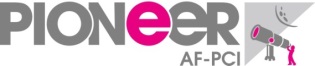 Epidemiology and AF and PCI
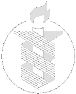 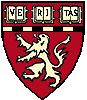 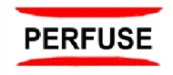 AF and CAD often occur together because of the strong association of both conditions with aging and overlapping risk factors
@ 1 Billion people in US and Europe
@ 20 Million with AF (1-2% of population)1,2
@ 16 Million anticoagulation indicated (80%) 1,2
@ 4.8 Million have CAD as well (20%-45%) 1,2
@ 1- 2 Million potential revasc (20%-25%) 3,4
24.9% of patients with AF enrolled in ARISTOTLE had prior PCI4
1. The AFFIRM Investigators. Am Heart J 2002;143:991–1001; 2. Carpodanno D et al, Circ Cardiovasc Interv 2014;7:113–124; 3. Kralev S et al, PLoS One 2011;6:e24964; 4. Bahit MC et al, Int J Cardiol 2013;170:215–220
Gibson et al. AHA 2016
The Optimal Management of Atrial 
Fibrillation and ACS Differ
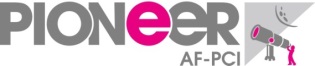 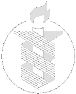 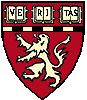 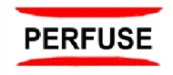 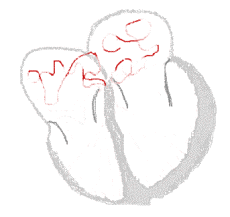 Atrial Fibrillation (ACTIVE W)1: The combination of aspirin and clopidogrel is not as effective as warfarin in patients with AF1

However


Stenting (STARS)2: The combination of aspirin and a thienopyridine is more effective than warfarin in patients with coronary stents 2
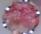 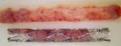 Gibson et al. AHA 2016
1. Lancet 2006 Jun 10;367(9526):1903-12. 2. N Eng J Med 1998 Dec 3;339(23):1665-71.
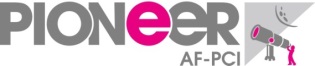 Dose of Rivaroxaban Varies in ACS & Atrial Fibrillation Patients
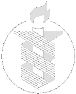 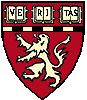 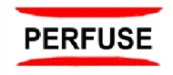 ACS/
Stenting
Atrial
Fibrillation
Stent
+
Afib
DAPT + 
2.5 mg BID Riva
Riva 20 mg QD
4 Fold Difference in Riva Dose Between ACS and AF
Schmitt J et al Atrial fibrillation in acute myocardial infarction: a  systematic review of the incidence, clinical features and prognostic implications. Eur Heart J 2009;30:1038–1045.
Gibson et al. AHA 2016
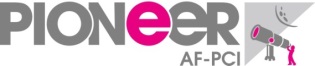 ROCKET Trial Data Regarding 15 mg Rivaroxaban Dose and FDA Label
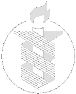 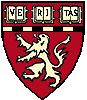 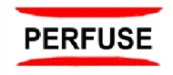 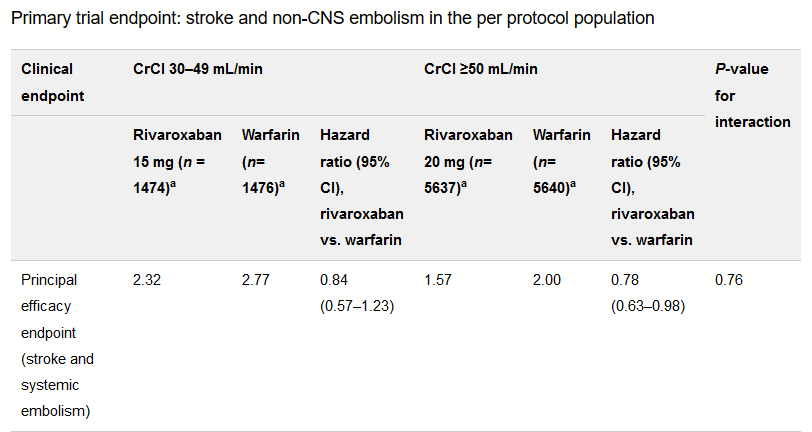 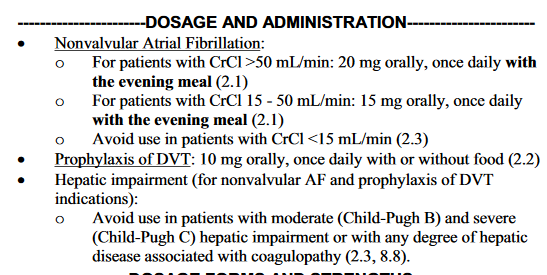 Fox et al EHJ DOI: http://dx.doi.org/10.1093/eurheartj/ehr342 2387-2394 First published online: 28 August 2011
http://www.accessdata.fda.gov/drugsatfda_docs/label/2011/202439s001lbl.pdf
Gibson et al. AHA 2016
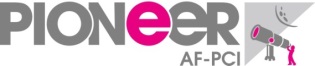 Ｊ-ＲＯＣＫＥＴ ＡＦ: Primary Efficacy Endpoint
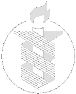 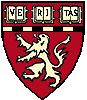 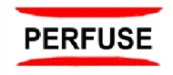 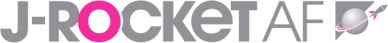 (%)
7
6
Cumulative Event Rate
Warfarin
5
Hazard Ratio (95% CI): 0.49 (0.24-1.00)
P =0.050 (two-sided test)#
4
3
Rivaroxaban 15 mg
2
1
0
100
200
300
400
500
600
700
800
900
0
Days from Randomization
No. of Patients
CI, confidence interval.
Per-protocol, on-treatment population
Analysis method: Cox proportional hazard model
Gibson et al. AHA 2016
Hori M et al. Circ J 2012; 76: 2104-2111
[Speaker Notes: Now, let’s look at the Primary Efficacy Endpoint in the J-ROCKET AF trial.
-	The endpoint event rates were 1.26% per year in the rivaroxaban group and 2.61% per year in the warfarin group, indicating an obvious trend toward decrease in event rate in the rivaroxaban group.
-	However, since the sample size of the J-ROCKET AF trial was one-tenth of that of the global study, the difference was not statistically significant enough to prove the superiority of rivaroxaban.]
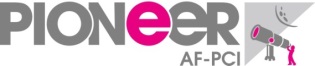 Is ASA Necessary In Triple Therapy?
The WOEST trial
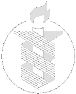 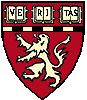 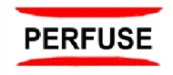 Modest-scale, open-label WOEST study (N=573) compared safety outcomes with triple therapy (VKA + clopidogrel + ASA) vs dual therapy (VKA + clopidogrel)  69% of WOEST patients had AF, included prosthetic heart valves
Safety outcomes
Efficacy outcomes
*
*
Power
30.6%
13.7%
23% CV Death
*
VKA + clopidogrel (dual therapy) (n=279)
*p<0.05. 
** All-cause death (CV & non-CV death p = 0.207 & 0.069) 
Dewilde WJ et al, Lancet 2013;381:1107–1115
VKA + clopidogrel + ASA (triple therapy) (n=284)
Gibson et al. AHA 2016
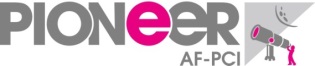 Patients With Atrial Fibrillation Undergoing Coronary Stent Placement: PIONEER AF-PCI
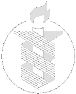 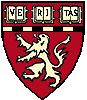 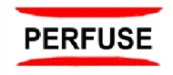 End oftreatment12 months
R
A
N
D
O
M
I
Z
E
Rivaroxaban 15 mg qd*Clopidogrel 75 mg qd†
WOEST Like
2100 patients with NVAF
Coronary stenting
No prior stroke/TIA, GI bleeding, Hb<10,  CrCl<30
1,6, or 12 months
Pre randomization MD Choice
≤72hours

After
Sheath  
removal
Rivaroxaban 15mg QD
Aspirin 75-100 mg qd
Rivaroxaban 2.5 mg bidClopidogrel 75 mg qd†
Aspirin 75-100 mg qd‡
ATLAS Like
VKA∆ (target INR 2.0-3.0)Clopidogrel 75 mg qd†
Aspirin 75-100 mg qd
VKA∆(target INR 2.0-3.0)Aspirin 75-100 mg qd
1,6, or 12 months
Pre randomization MD Choice
Triple
Therapy
Primary endpoint: TIMI major + minor + bleeding requiring medical attention 
Secondary endpoint: CV death, MI, and stroke (Ischemic, Hemorrhagic, or Uncertain Origin)
*Rivaroxaban dosed at 10 mg once daily in patients with CrCl of 30 to <50 mL/min.
†Alternative P2Y12 inhibitors: 10 mg once-daily prasugrel or 90 mg twice-daily ticagrelor.
‡Low-dose aspirin (75-100 mg/d).  ∆ Open label VKA
Gibson et al. AHA 2016
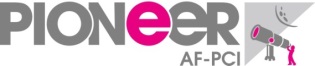 Trial Organization
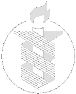 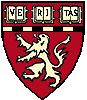 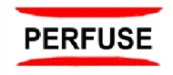 Trial Leadership: 	
	Chairman: C. Michael Gibson, Co-Chairman: Keith Fox
Executive Committee
	Christoph Bode, Marc Cohen, Johnathan Halperin, Steen Husted, Gregory YH Lip, Roxana Mehran, Eric Peterson, Freek Verheugt
Clinical Operations
       PERFUSE Study Group, Boston; Johnson & Johnson Global Clinical Operations; Parexel
Statistics
     PERFUSE Study Group, Megan Yee, Purva Jain, Serge Korjian, Yazan Daaboul
Clinical Events Committee  
	DCRI: Robert Harrison, MD (Chair), Joni O’Briant (Project Leader) 		
Data Safety Monitoring Board
	Joseph Alpert (Chair, Cardiologist), John Easton (Neurologist),  Douglas Weaver (Cardiologist), Alan Fisher (Statistician)
Sponsors: Johnson & Johnson and Bayer Health Care	
	J&J: Paul Burton, Peter Wildgoose, Mary Birmingham, Juliana Ianus, CV Damaraju
	Bayer: Martin van Eickels
Gibson et al. AHA 2016
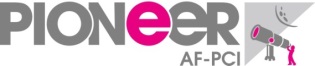 National Lead Investigators
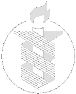 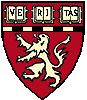 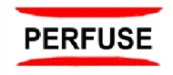 26 Countries	426 Sites
Gibson et al. AHA 2016
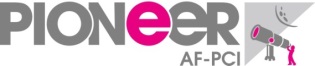 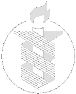 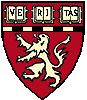 CONSORT Diagram
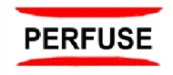 2236   Patients screened
112  Patients did not meet            eligibility criteria
2124 Patients enrolled in study
    338 Stratified to DAPT 1 month
    737 Stratified to DAPT 6 months
    1049 Stratified to DAPT 12 months
Pre-Randomization 
Physician Choice
R
ITT
709 Randomized to Group 1 (Riva + P2Y12)
709 Randomized to Group 2 (Riva + DAPT)
706 Randomized to Group 3 (VKA + DAPT)
SAFETY
696 Group 1 (Riva + P2Y12) Received ≥ 1 dose Riva
706 Group 2 (Riva + DAPT)
Received ≥ 1 dose Riva
697  Group 3 (VKA + DAPT) Received ≥ 1 dose VKA
146 Premature discontinuation 
     20 Deaths
     0 Lost to follow up
     3 Withdrawal of consent
     123 Other reasons
149 Premature discontinuation
     22 Deaths
     0 Lost to follow up
     3 Withdrawal of consent
     124 Other reasons
205 Premature discontinuation
     22 Deaths
     0 Lost to follow up
     3 Withdrawal of consent
     180 Other reasons
Gibson et al. AHA 2016
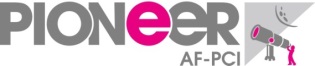 Pre-Randomization Choice of Duration of DAPT & Thienopyridine: PIONEER AF-PCI
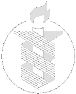 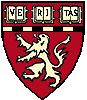 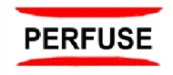 WOEST Like
XARELTO® 15 mg qd*Clopi 95%, Ticag 4%, Prasugrel 1%
R
A
N
D
O
M
I
Z
E
2100 patients with NVAF
Coronary stenting
No prior stroke/TIA, GI bleeding, Hb<10,  CrCl<30
1 mo: 16%
6 mos: 35%
12 mos: 49%
≤ 72hours

After
Sheath  
removal
XARELTO® 15mg QD
Aspirin 75-100 mg qd
XARELTO® 2.5 mg bidClopi 95%, Ticag 4%, Prasugrel 1%
Aspirin 75-100 mg qd‡
ATLAS Like
VKA (target INR 2.0-3.0)Clopi 95%, Ticag 4%, Prasugrel 1%
Aspirin 75-100 mg qd
VKA (target INR 2.0-3.0)Aspirin 75-100 mg qd
TTR 65%
1 mo: 16%
6 mos: 35%
12 mos: 49%
Triple
Therapy
Gibson et al. AHA 2016
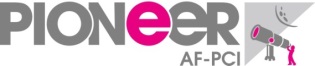 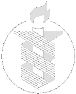 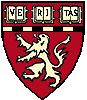 Baseline Characteristics
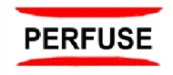 Gibson et al. AHA 2016
[Speaker Notes: * p < 0.05]
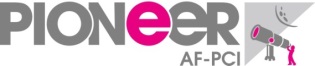 Proportion of Time in Therapeutic Range (TTR) by Region for the VKA Subjects
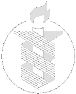 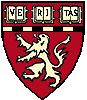 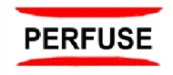 Overall TTR for INR of 2.0 to 3.0:  65.0%
7.0
7.9
8.9
8.2
10.3
10.0
3.7
3.3
4.1
3.9
4.5
4.4
TTR
60.7
65.0
64.4
64.4
66.6
63.6
8.1
9.0
9.9
9.2
9.6
10.4
16.9
15.9
14.2
12.7
13.1
10.5
N=60
N=651
N=43
N=237
N=35
N=276
Excluding the First 14 days of Exposure.
 Proportion calculated within each subject firstly and then average across subjects within each region.
Gibson et al. AHA 2016
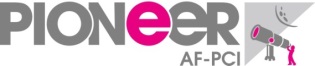 Kaplan-Meier Estimates of First Occurrence 
of Clinically Significant Bleeding Events
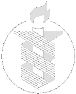 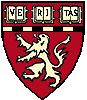 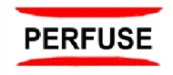 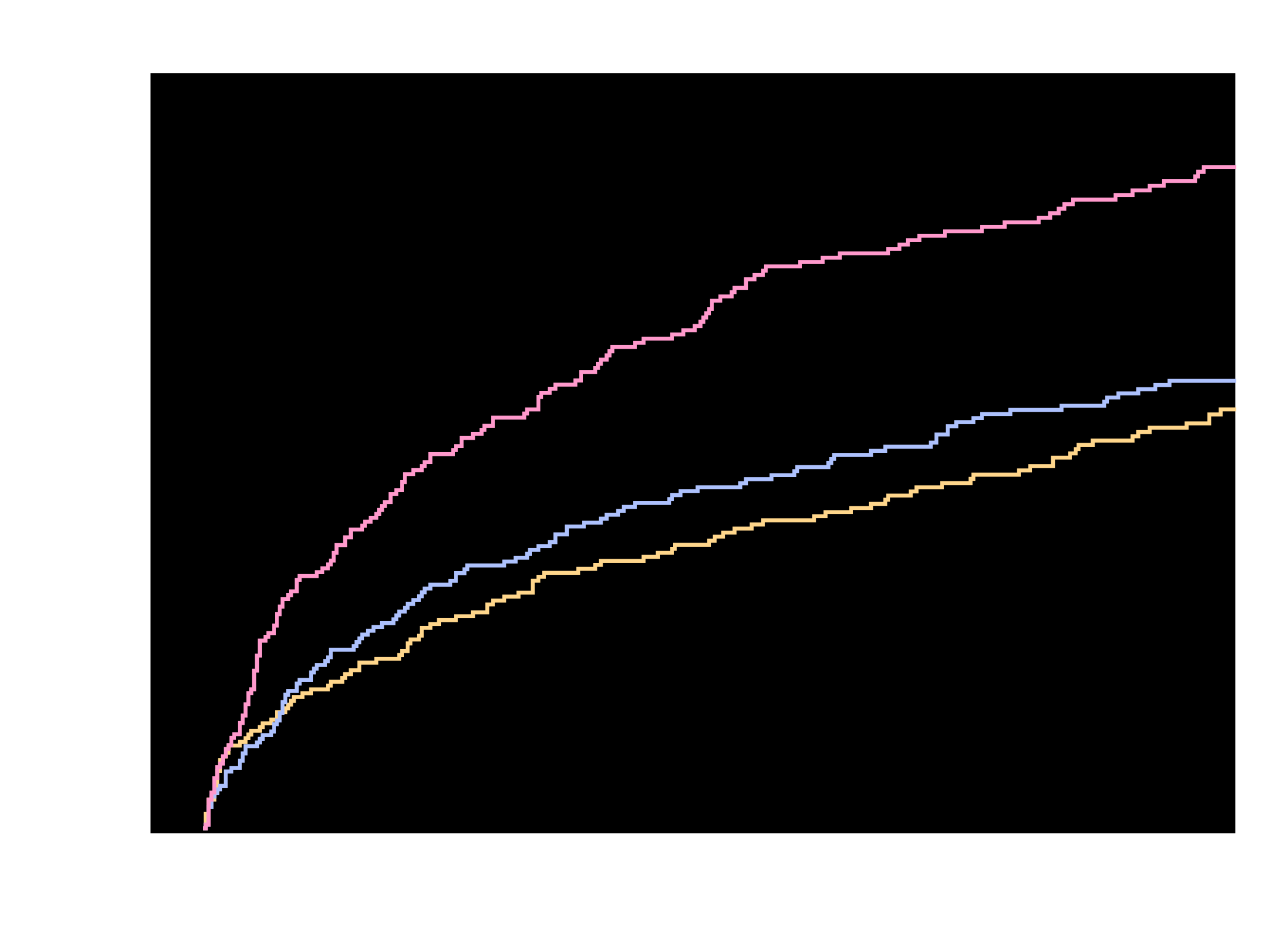 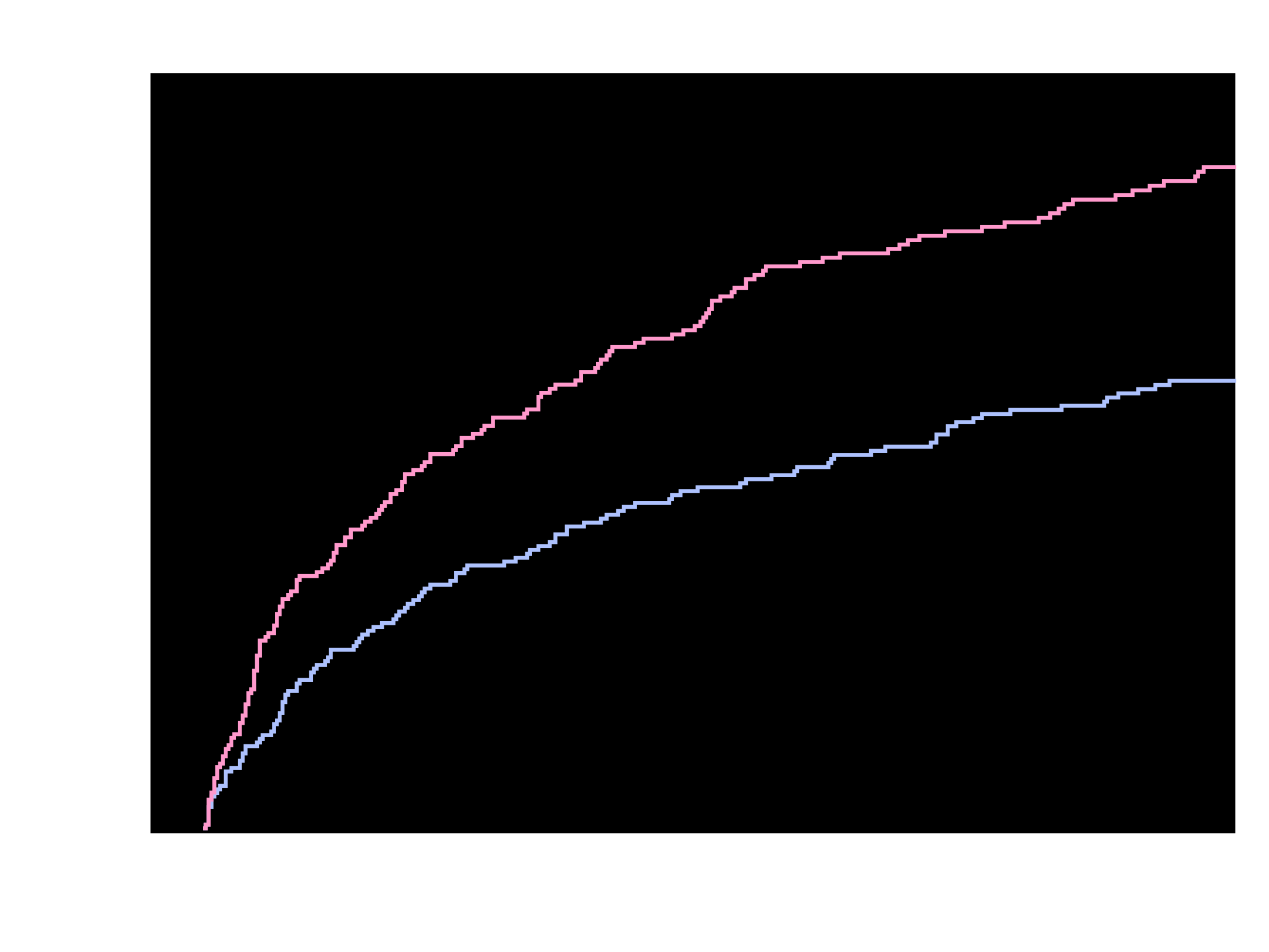 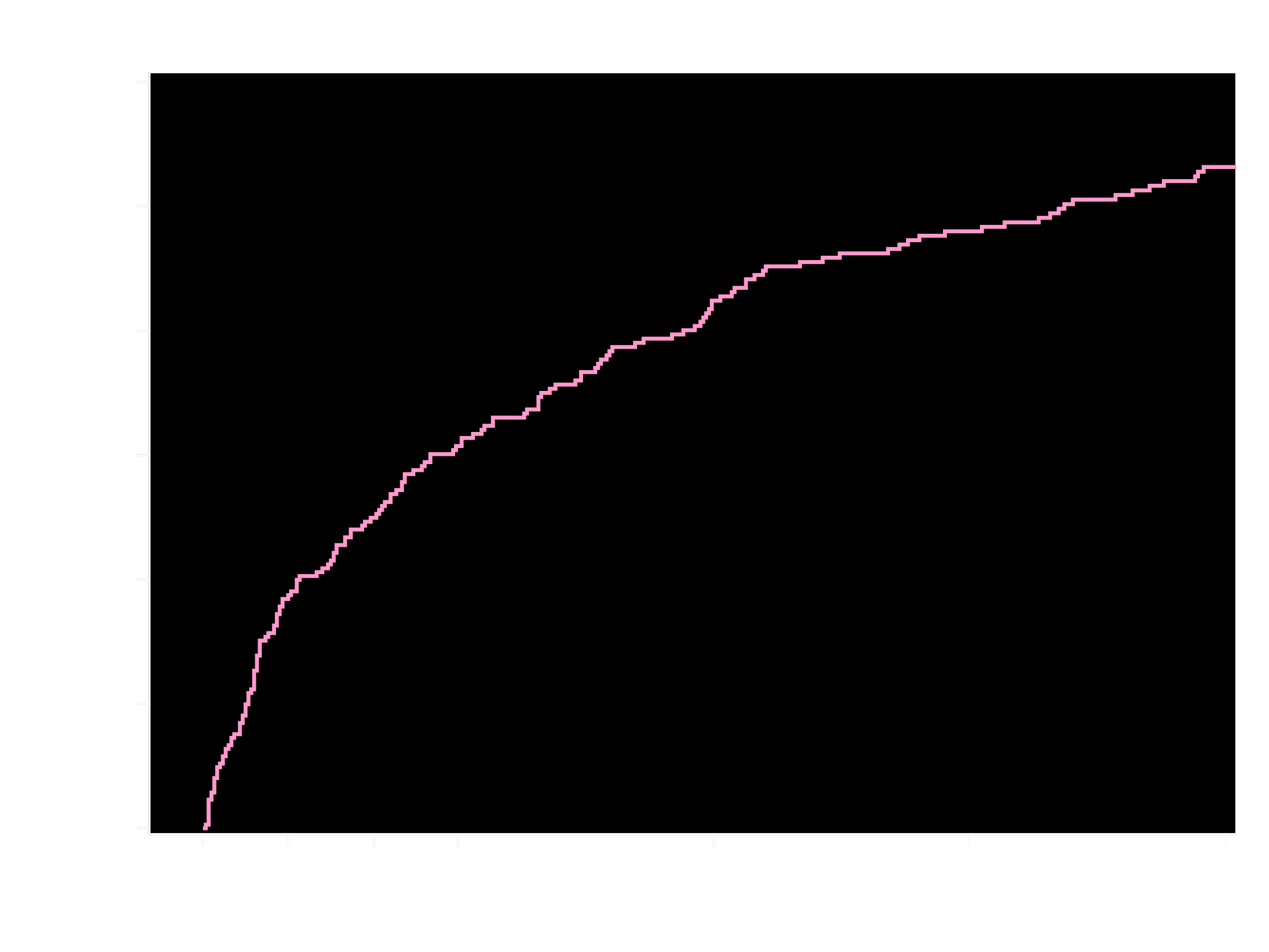 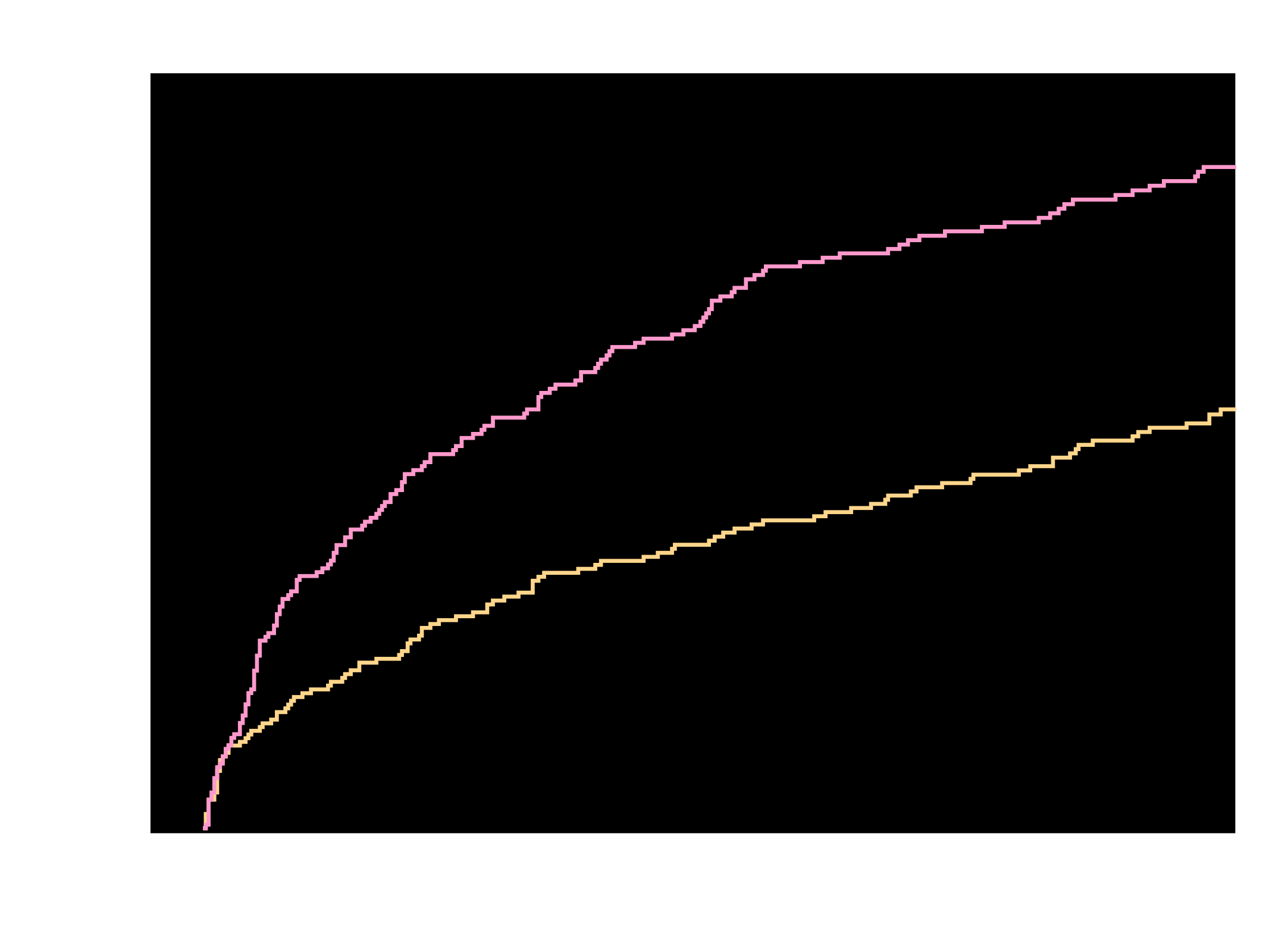 TIMI Major, TIMI Minor, or Bleeding Requiring Medical Attention (%)
26.7%
p<0.00018
p<0.000013
18.0%
16.8%
VKA + DAPT
VKA + DAPT
VKA + DAPT
VKA + DAPT
Riva + DAPT
Riva + DAPT
Riva + P2Y12
Riva + P2Y12
HR = 0.63 (95% CI 0.50-0.80)
ARR = 8.7
NNT = 12
HR = 0.59 (95% CI 0.47-0.76)
ARR = 9.9
NNT = 11
Riva + P2Y12 v. VKA + DAPT


HR=0.59 (95% CI: 0.47-0.76)
p <0.000013
ARR=9.9
NNT=11
Riva + DAPT v. VKA + DAPT

HR=0.63 (95% CI: 0.50-0.80)
p <0.00018
ARR=8.7
NNT=12
Days
No. at risk
VKA + DAPT
Riva + DAPT
VKA + DAPT
Riva + P2Y12
VKA + DAPT
Riva + P2Y12
Riva + DAPT
VKA + DAPT
697
706
697
696
697
696
706
697
593
636
593
628
593
628
636
593
329
409
329
383
409
329
383
329
555
600
555
606
555
606
600
555
521
579
521
585
521
585
579
521
461
543
461
543
461
543
543
461
426
509
426
510
426
510
509
426
Treatment-emergent period: period starting after the first study drug administration following randomization and ending 2 days after stop of study drug. Clinically significant bleeding is the composite of TIMI major, TIMI minor, and BRMA. Hazard ratios as compared to the VKA group are based on the (stratified, only for Overall, 2.5 mg BID/15 mg QD comparing VKA) Cox proportional hazards model. Log-Rank P-values as compared to VKA group are based on the (stratified, only for Overall, 2.5 mg BID/15 mg QD comparing VKA) two-sided log rank test.
Gibson et al. AHA 2016
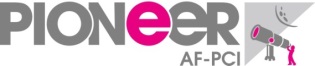 Bleeding Endpoints Using TIMI Criteria(Primary Analysis)
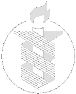 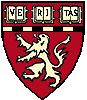 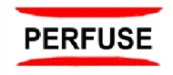 Treatment-emergent period: period starting after the first study drug administration following randomization and ending 2 days after stop of study drug. Clinically significant bleeding is the composite of TIMI major, TIMI minor, and BRMA events. A subject could have more than component event. n = number of subjects with events, N = number of subjects at risk, % = KM estimate at the end of study. Hazard ratios as compared to VKA group are based on the (stratified, only for Overall, 2.5 mg BID/15 mg QD comparing VKA) Cox proportional hazards model. Log-Rank p-values as compared to VKA group are based on the (stratified, only for Overall 2.5 mg BID/15 mg QD comparing VKA) two-sided log rank test. BRMA = Bleeding requiring medical attention, TIMI = Thrombolysis in myocardial infarction, CI = confidence interval, DAPT = dual antiplatelet therapy,  HR = hazard ratio, VKA = vitamin K antagonist
Gibson et al. AHA 2016
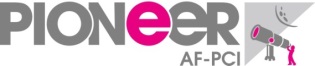 Bleeding Events Using ISTH Scales(Pre-Specified Secondary Analysis)
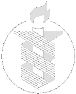 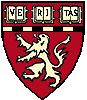 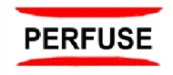 Treatment-emergent period: period starting after the first study drug administration following randomization and ending 2 days after stop of study drug. ISTH denotes International Society on Thrombosis and Haemostasis, 
*Hemoglobin drop = a fall in hemoglobin of 2 g/dL or more. 
† Transfusion = a transfusion of 2 or more units of packed red blood cells or whole blood. 
‡ Critical organ bleeding are cases where investigator-reported bleeding site is either intracranial, intraspinal, intraocular, pericardial, intra-articular, intramuscular with compartment syndrome or retroperitoneal
Gibson et al. AHA 2016
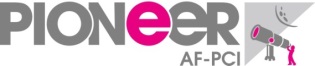 Bleeding Events Using GUSTO & BARC Scales (Pre-Specified Secondary Analyses)
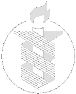 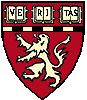 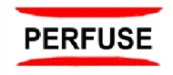 BARC denotes Bleeding Academic Research Consortium, GUSTO Global Utilization Of Streptokinase and Tpa For Occluded ArteriesProbable fatal bleeding (type 5a) is bleeding that is clinically suspicious as the cause of death, but the bleeding is not directly observed and there is no autopsy or confirmatory imaging.Definite fatal bleeding (type 5b) is bleeding that is directly observed (by either clinical specimen [blood, emesis, stool, etc] or imaging) or confirmed on autopsy.Treatment-emergent period: period starting after the first study drug administration following randomization and ending 2 days after stop of study drug.
Gibson et al. AHA 2016
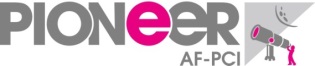 Subgroup Analysis: TIMI Major, TIMI Minor, BRMA Bleeding
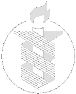 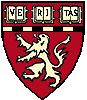 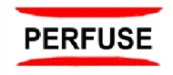 Riva
+ P2Y12
VKA + DAPT
TIMI major, TIMI minor, BRMA
p-valueb
p-valuea
HR (95% CI)
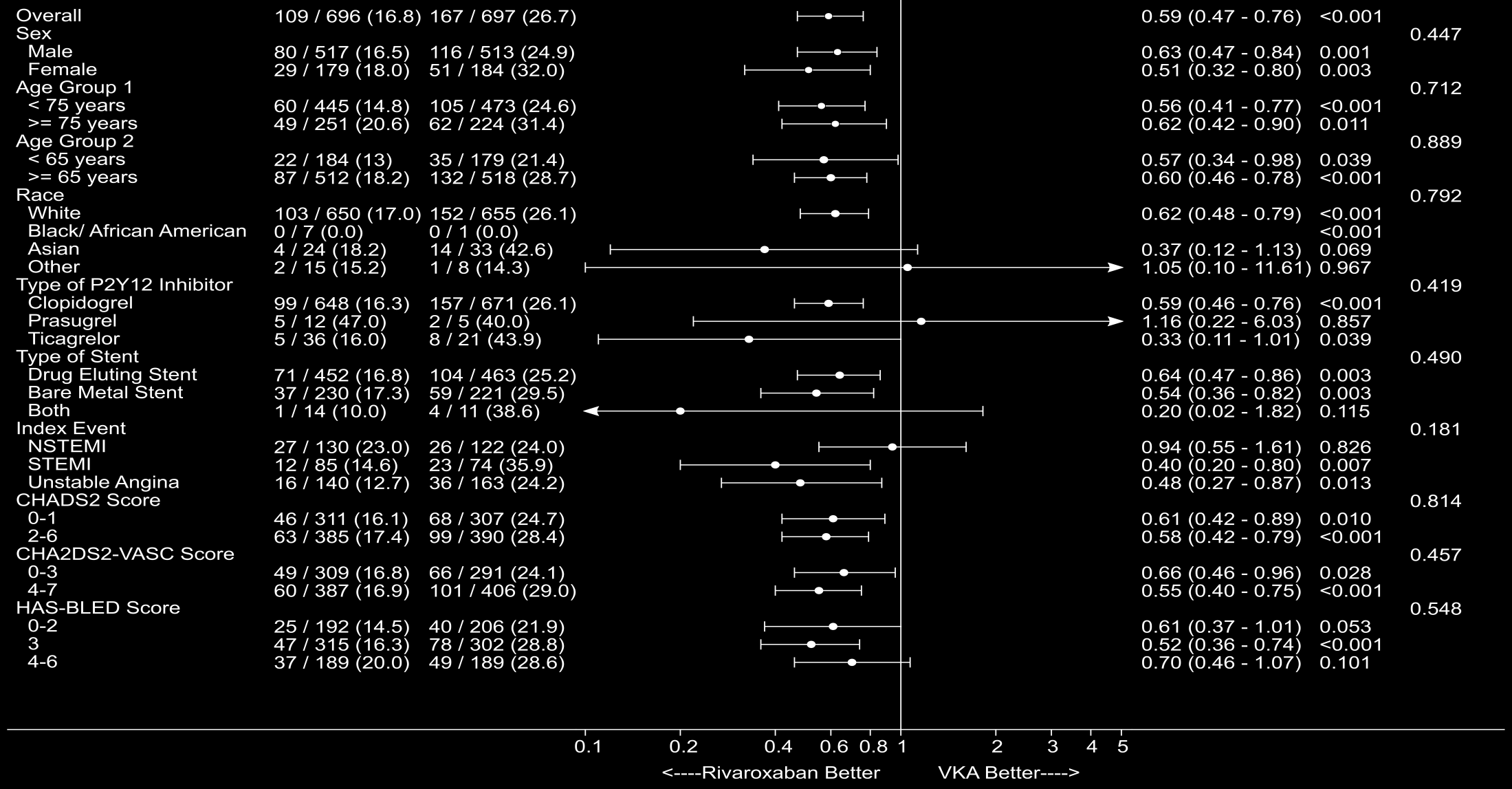 Treatment-emergent period: period starting after the first study drug administration following randomization and ending 2 days after stop of study drug. n = number of subjects with events, N = number of subjects at risk, % = Kaplan-Meier estimates. Hazard ratios as compared to VKA group are based on the (stratified, only for Overall, 2.5 mg BID/15 mg QD comparing VKA) Cox proportional hazards model. BRMA = Bleeding requiring medical attention, TIMI = Thrombolysis in myocardial infarction.
a Log-Rank P-values as compared to VKA group are based on the (stratified, only for Overall, 2.5 mg BID/15 mg QD comparing VKA) two-sided log rank test.b P-Value for quantitative Interaction based on the Cox proportional Hazard joint test.
Gibson et al. AHA 2016
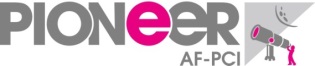 Subgroup Analysis: TIMI Major, TIMI Minor, BRMA Bleeding
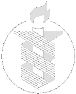 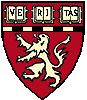 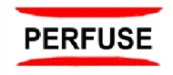 VKA + 
DAPT
Riva +
 DAPT
TIMI Major, TIMI Minor, BRMA
p-valueb
p-valuea
HR (95% CI)
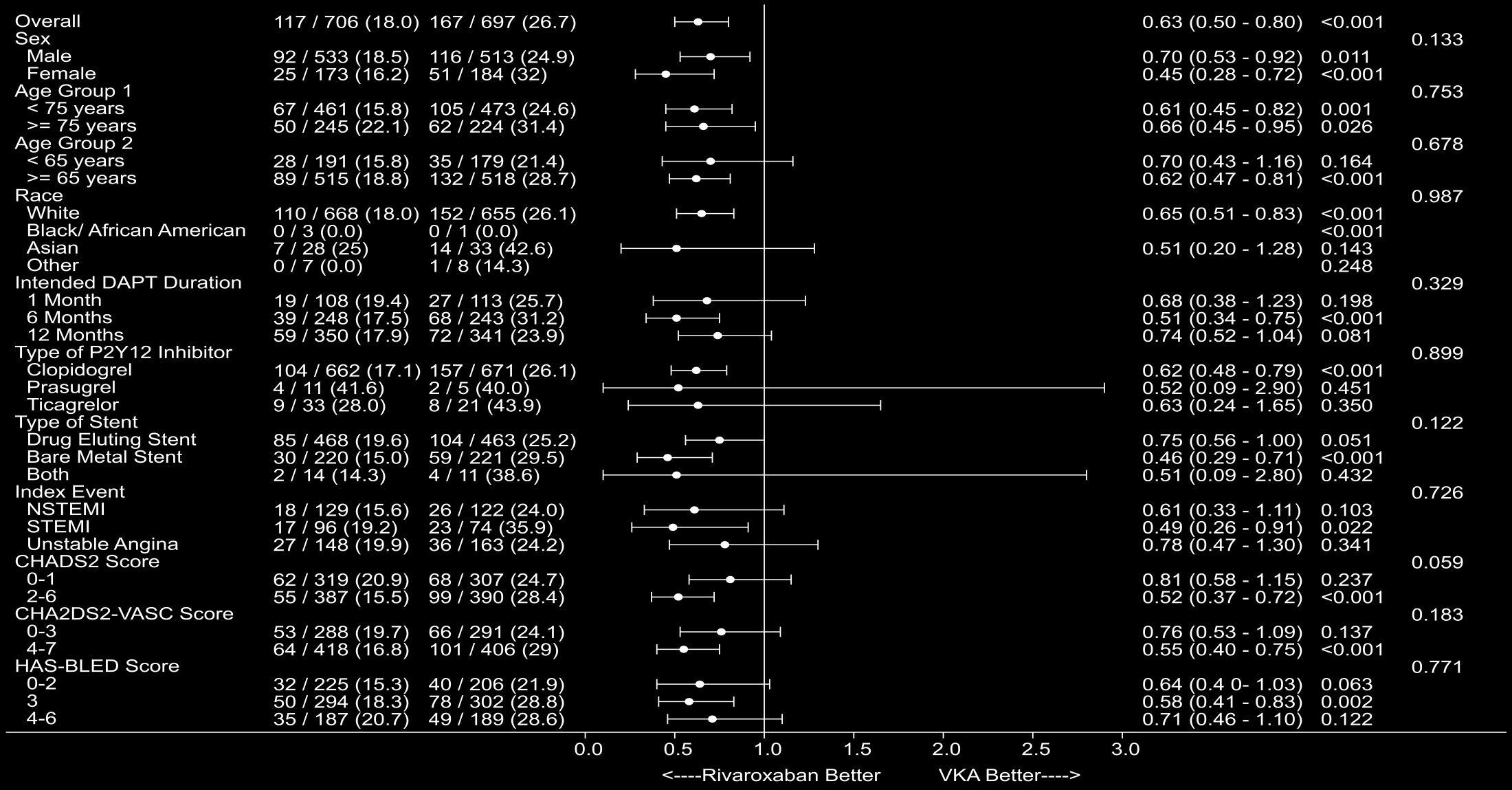 Treatment-emergent period: period starting after the first study drug administration following randomization and ending 2 days after stop of study drug. n = number of subjects with events, N = number of subjects at risk, % = Kaplan-Meier estimates. Hazard ratios as compared to VKA group are based on the (stratified, only for Overall, 2.5 mg BID/15 mg QD comparing VKA) Cox proportional hazards model. BRMA = Bleeding requiring medical attention, TIMI = Thrombolysis in myocardial infarction.
a Log-Rank P-values as compared to VKA group are based on the (stratified, only for Overall, 2.5 mg BID/15 mg QD comparing VKA) two-sided log rank test.b P-Value for quantitative Interaction based on the Cox proportional Hazard joint test.
Gibson et al. AHA 2016
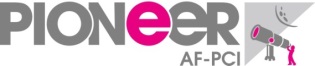 Kaplan-Meier Estimates of First 
Occurrence of CV Death, MI or Stroke
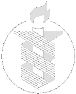 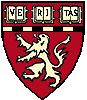 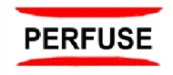 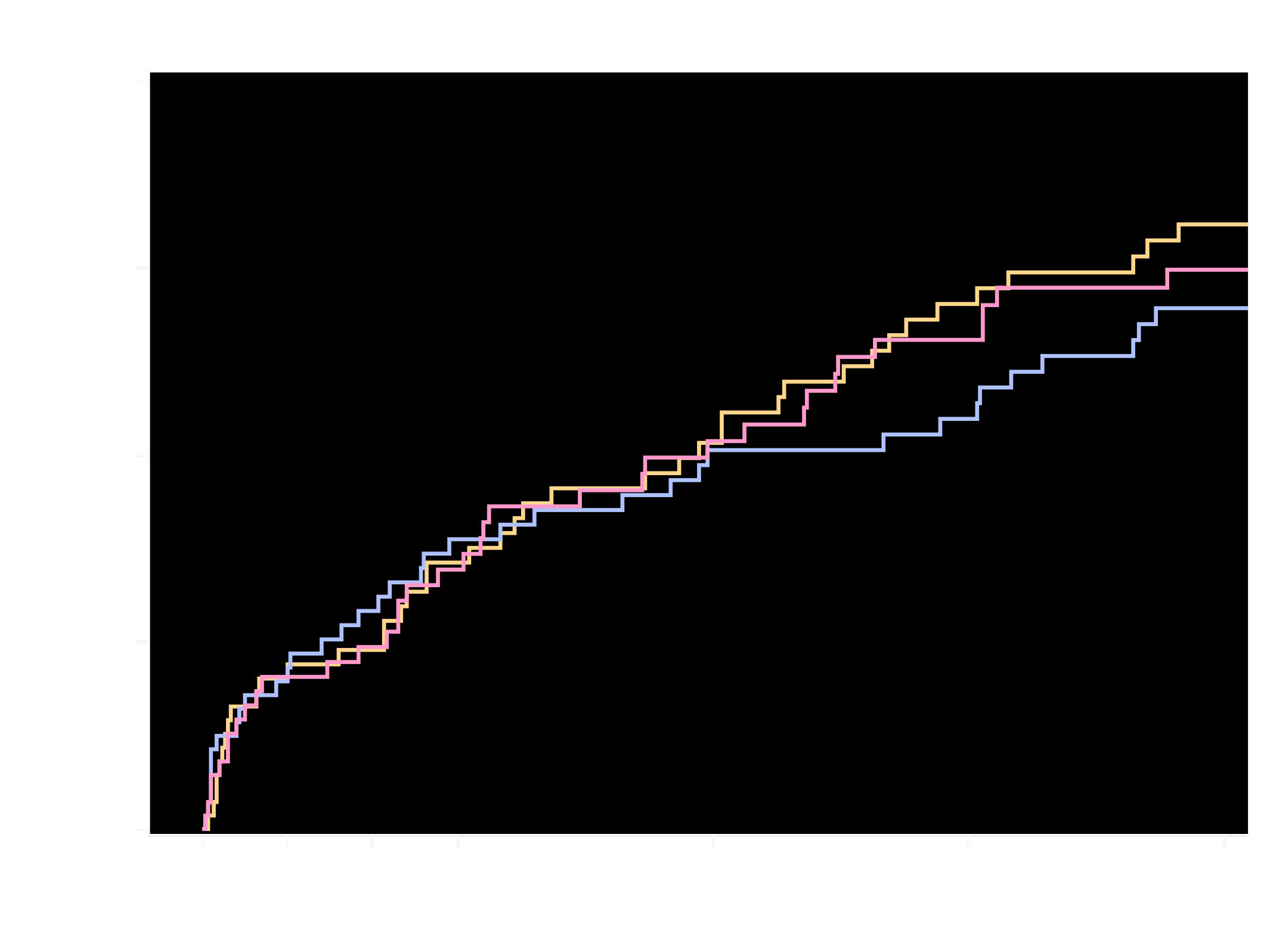 Cardiovascular Death, Myocardial Infarction, or Stroke (%)
6.5%
6.0%
Riva + P2Y12
5.6%
Riva + DAPT
VKA + DAPT
Riva + P2Y12 v. VKA + DAPT

HR=1.08 (95% CI: 0.69-1.68)
p=0.750
Riva + DAPT v. VKA + DAPT

HR=0.93 (95% CI: 0.59-1.48)
p=0.765
Days
No. at risk
Riva + P2Y12
Riva + DAPT
VKA + DAPT
694
704
695
648
662
635
430
457
408
633
640
607
621
628
579
590
596
543
562
570
514
Treatment-emergent period: period starting after the first study drug administration following randomization and ending 2 days after stop of study drug.
 Composite of adverse CV events is composite of CV death, MI, and stroke. Hazard ratios as compared to VKA group are based on the (stratified, only for the Overall, 2.5 mg BID/15 mg QD comparing VKA) Cox proportional hazards model. Log-Rank P-values as compared to the VKA group are based on the (stratified, only for Overall, 2.5 mg BID/115 mg QD comparing VKA) two-sided log rank test.
6 Subjects were excluded from all efficacy analyses because of violations in Good Clinical Practice guidelines
Gibson et al. AHA 2016
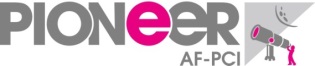 Major Adverse Cardiac EventsAll Strata
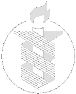 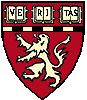 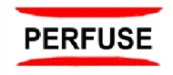 Treatment-emergent period: period starting after the first study drug administration following randomization and ending 2 days after stop of study drug. A subject could have more than component event. n = number of subjects with events, N = number of subjects at risk, % = KM estimate at the end of study. Hazard ratios as compared to VKA group are based on the (stratified, only for Overall, 2.5 mg BID/15 mg QD comparing VKA) Cox proportional hazards model. Log-Rank p-values as compared to VKA group are based on the (stratified, only for Overall 2.5 mg BID/15 mg QD comparing VKA) two-sided log rank test. CI = confidence interval, DAPT = dual antiplatelet therapy, HR = hazard ratio, VKA = vitamin K antagonist
6 Subjects were excluded from all efficacy analyses because of violations in Good Clinical Practice guidelines.
Gibson et al. AHA 2016
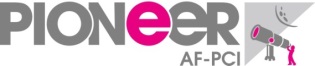 Subgroup Analysis: Major Adverse Cardiac Events
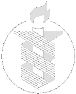 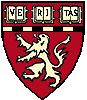 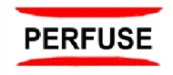 Riva
+ P2Y12
VKA + DAPT
p-valuea
p-valueb
HR (95% CI)
CV Death, MI, Stroke
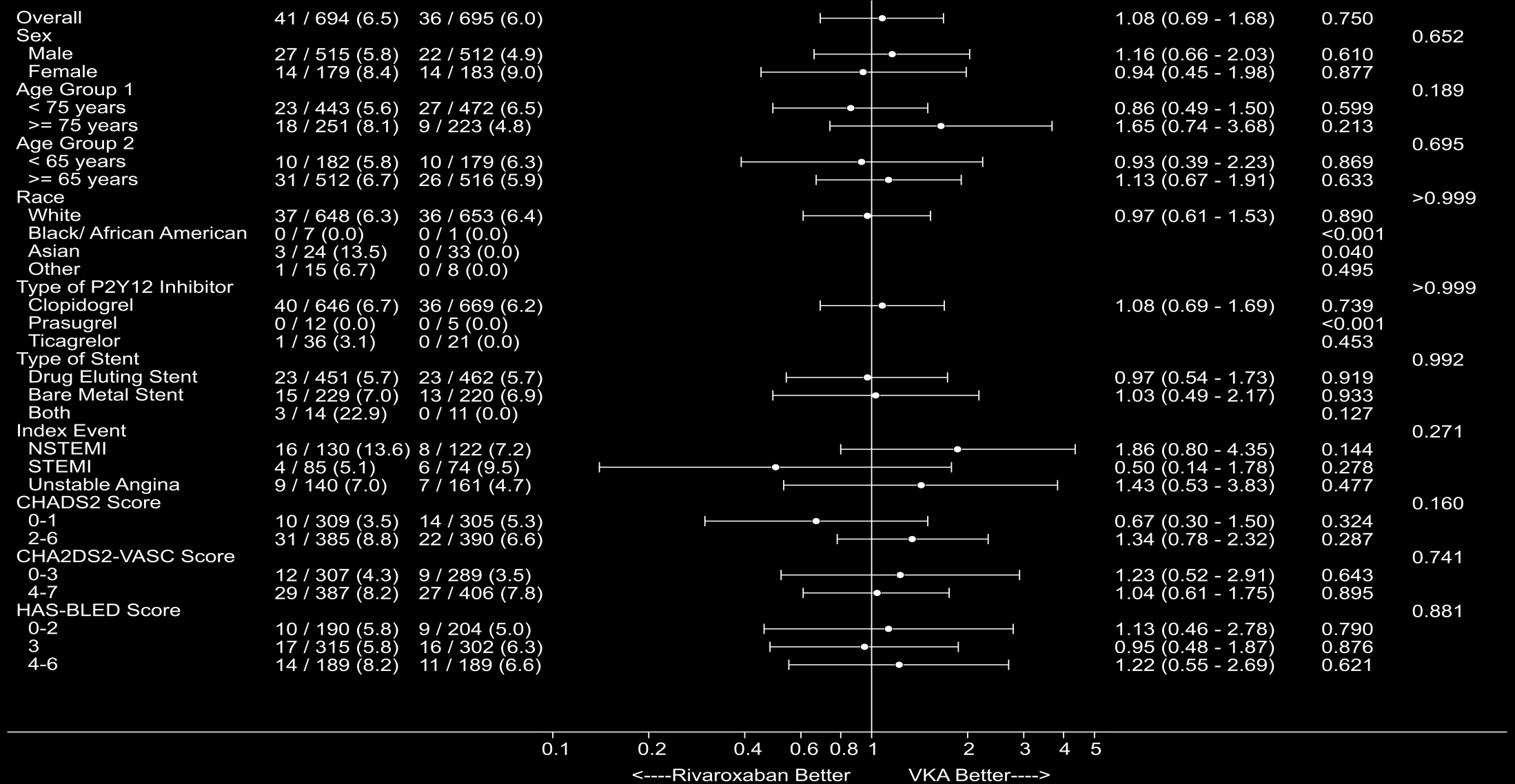 Treatment-emergent period: period starting after the first study drug administration following randomization and ending 2 days after stop of study drug. n = number of subjects with events, N = number of subjects at risk, % = Kaplan-Meier estimates. Hazard ratios as compared to VKA group are based on the (stratified, only for Overall, 2.5 mg BID/15 mg QD comparing VKA) Cox proportional hazards model.
 6 subjects from one site were excluded from all efficacy analyses because of violations in Good Clinical Practice guidelines. CV = Cardiovascular, MI = Myocardial Infarction, CI = Confidence Interval, DAPT = Dual Antiplatelet Therapy, HR = Hazard Ratio, VKA = Vitamin K Antagonist.a Log-Rank P-values as compared to VKA group are based on the (stratified, only for Overall, 2.5 mg BID/15 mg QD comparing VKA) two-sided log rank test.b P-Value for quantitative Interaction based on the Cox proportional Hazard joint test.
Gibson et al. AHA 2016
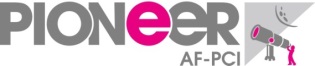 Subgroup Analysis: Major Adverse Cardiac Events
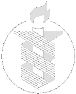 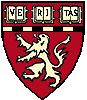 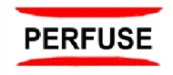 VKA + 
DAPT
Riva +
 DAPT
CV Death, MI, Stroke
p-valueb
p-valuea
HR (95% CI)
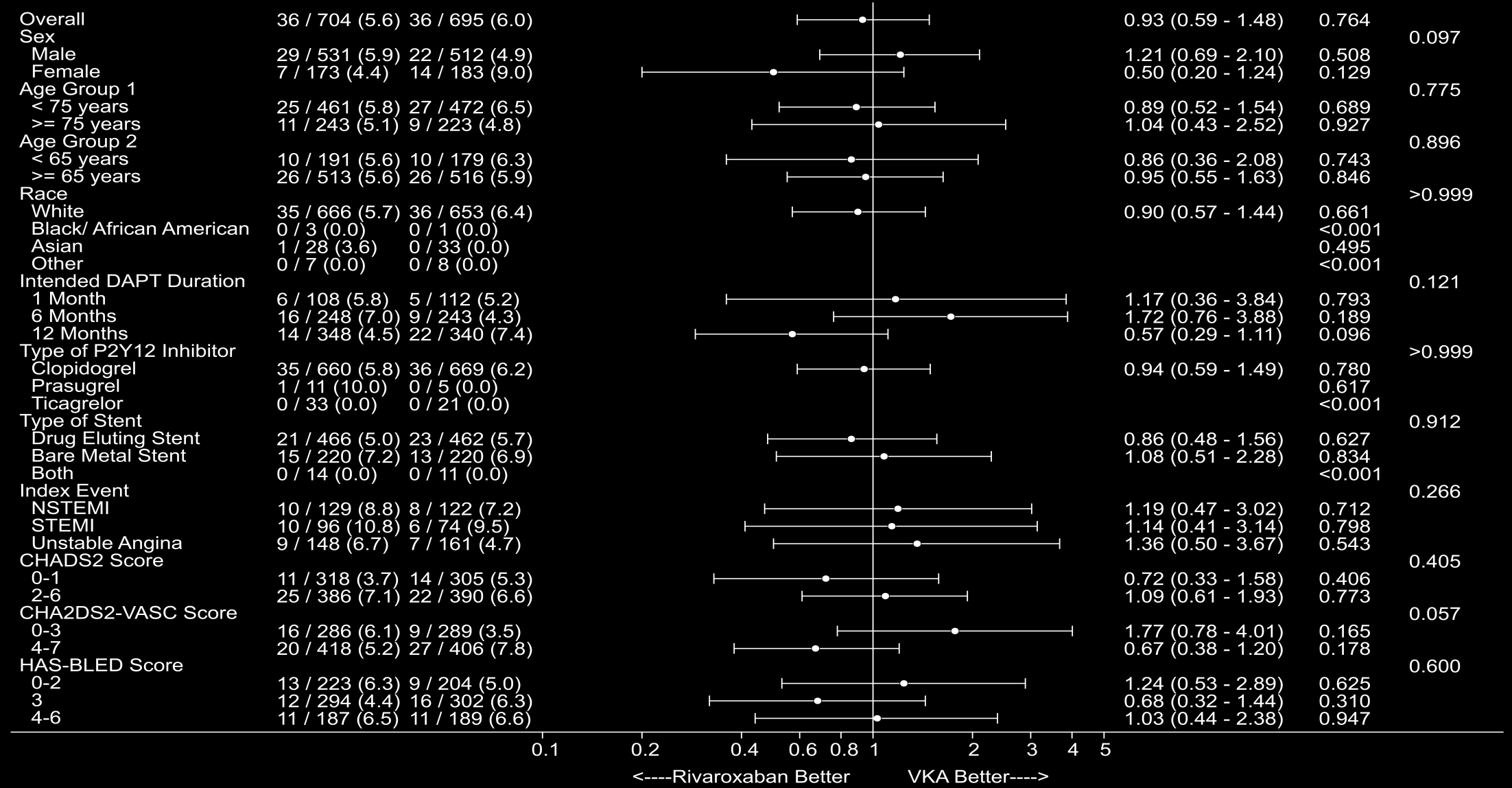 Treatment-emergent period: period starting after the first study drug administration following randomization and ending 2 days after stop of study drug. n = number of subjects with events, N = number of subjects at risk, % = Kaplan-Meier estimates. Hazard ratios as compared to VKA group are based on the (stratified, only for Overall, 2.5 mg BID/15 mg QD comparing VKA) Cox proportional hazards model.
 6 subjects from one site were excluded from all efficacy analyses because of violations in Good Clinical Practice guidelines. CV = Cardiovascular, MI = Myocardial Infarction, CI = Confidence Interval, DAPT = Dual Antiplatelet Therapy, HR = Hazard Ratio, VKA = Vitamin K Antagonist.a Log-Rank P-values as compared to VKA group are based on the (stratified, only for Overall, 2.5 mg BID/15 mg QD comparing VKA) two-sided log rank test.b P-Value for quantitative Interaction based on the Cox proportional Hazard joint test.
Gibson et al. AHA 2016
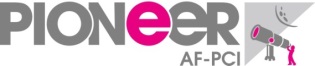 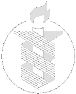 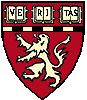 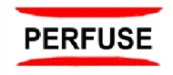 All Cause Hospitalization for an Adverse Event
Gibson et al. AHA 2016
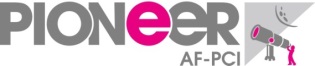 All Cause Hospitalization for an Adverse Event
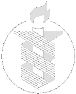 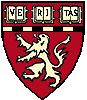 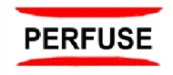 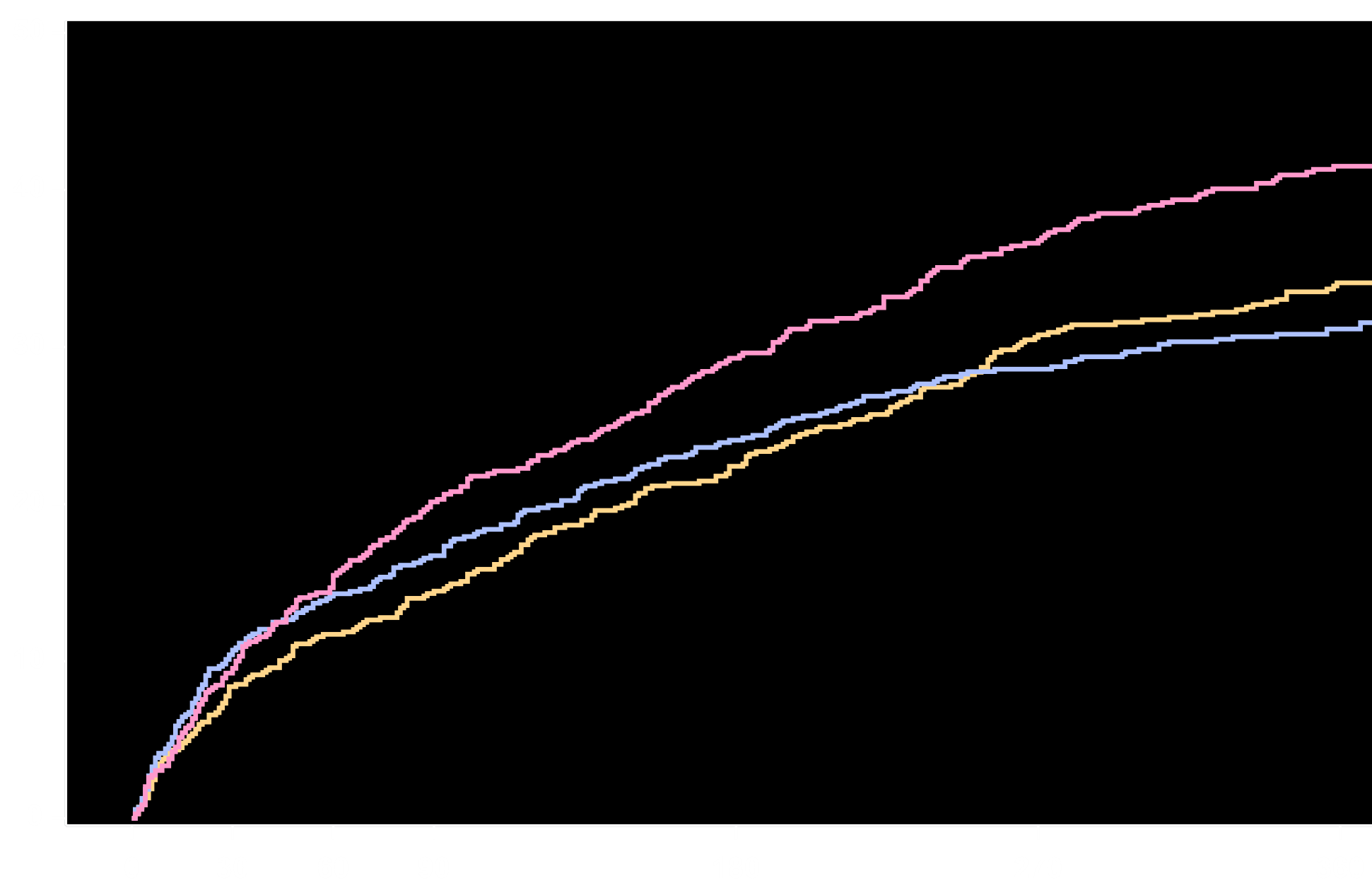 All Cause Rehospitalization (%)
41.5%
34.1%
VKA + DAPT
Riva + P2Y12
31.2%
Riva + DAPT
Riva + P2Y12 v. VKA + DAPT


HR=0.77 (95% CI: 0.65-0.92)
p=0.005
ARR=7.4
NNT=14
Riva + DAPT v. VKA + DAPT

HR=0.74 (95% CI: 0.61-0.88)
p=0.001
ARR=10.3
NNT=10
Days
No. at risk
Riva + P2Y12
Riva + DAPT
VKA + DAPT
696
706
697
609
607
592
322
367
272
582
570
540
559
548
490
496
493
422
437
454
369
Treatment-emergent period: period starting after the first study drug administration following randomization and ending 2 days after stop of study drug. Rehospitalizations do not include the index event and include the first rehospitalization after the index event. Hazard ratios as compared to the VKA group are based on the Cox proportional hazards model. Log-Rank P-values as compared to VKA group are based on the two-sided log rank test.
Gibson et al. AHA 2016
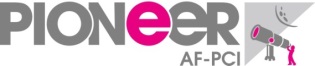 Hospitalization Related to Cardiovascular or Bleeding Event
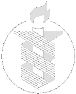 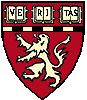 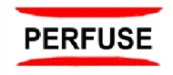 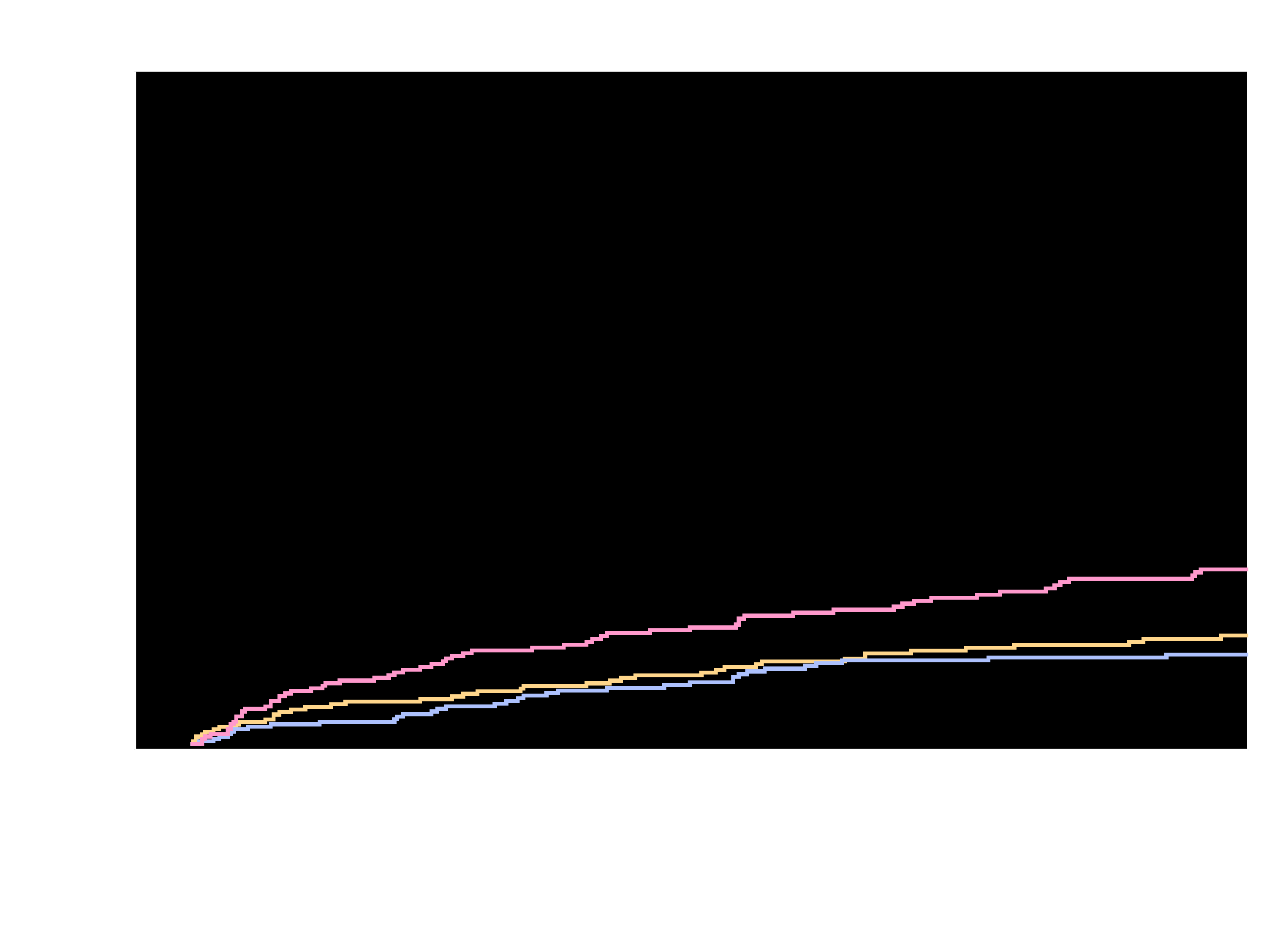 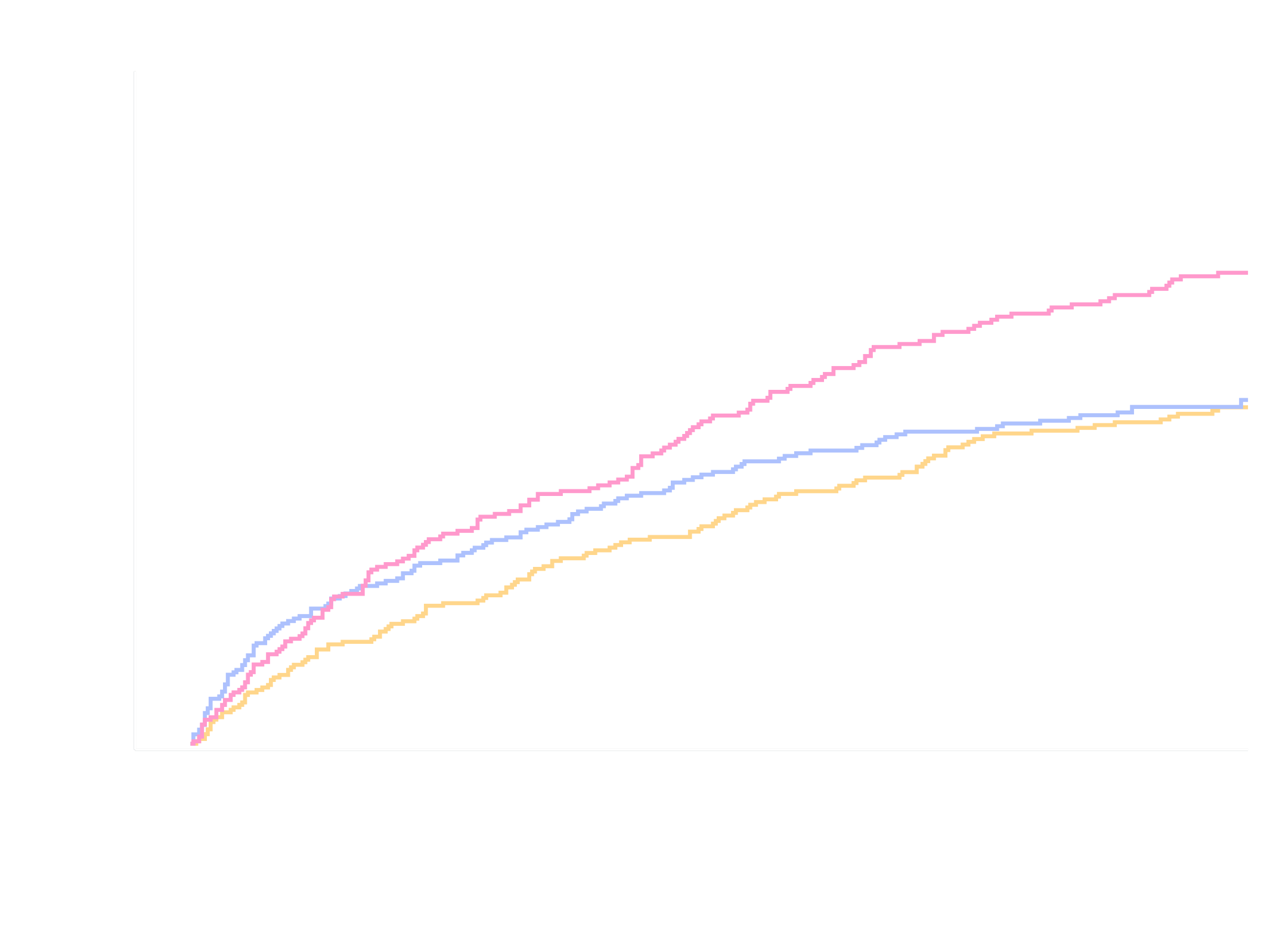 Adverse events leading to hospitalization were classified by consensus panel blinded to treatment group as potentially related to either bleeding, CV or other causes
Cardiovascular
Riva + P2Y12 v. VKA + DAPT

HR=0.68 (95% CI: 0.54-0.85)
P<0.001
ARR=8.1
NNT=13
Riva + DAPT v. VKA + DAPT

HR=0.73 (95% CI: 0.58-0.91)
p=0.005
ARR=8.1
NNT =13
Rehospitalization (%)
28.4%
VKA + DAPT
Bleeding
Cardio-
vascular
Riva + P2Y12 v. VKA + DAPT

HR=0.61 (95% CI: 0.41-0.90)
p=0.012
ARR=4.0
NNT=25
Riva + DAPT v. VKA + DAPT

HR=0.51 (95% CI: 0.34-0.77)
p=0.001
ARR=5.1
NNT=20
20.3%
Riva + DAPT
20.3%
Riva + P2Y12
10.5%
Bleeding
6.5%
5.4%
Days
No. at risk cardiovascular
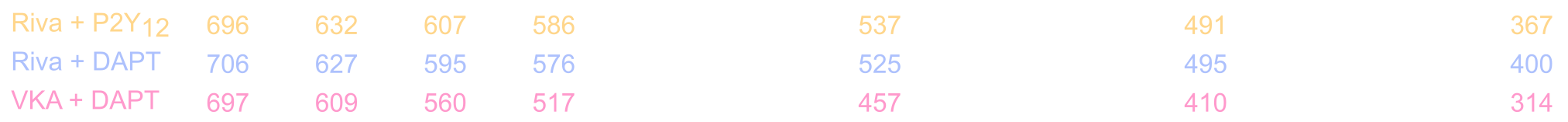 No. at risk bleeding
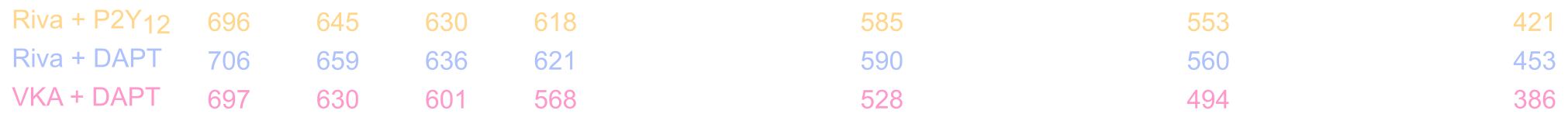 Treatment-emergent period: period starting after the first study drug administration following randomization and ending 2 days after stop of study drug. Rehospitalizations do not include the index event and include the first rehospitalization after the index event. Hazard ratios as compared to the VKA group are based on the Cox proportional hazards model. Log-Rank P-values as compared to VKA group are based on the two-sided log rank test.
Gibson et al. AHA 2016
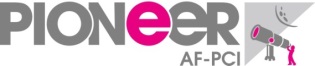 VKA + DAPT Regimen Discontinuation
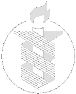 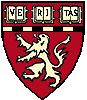 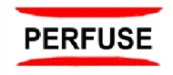 ?
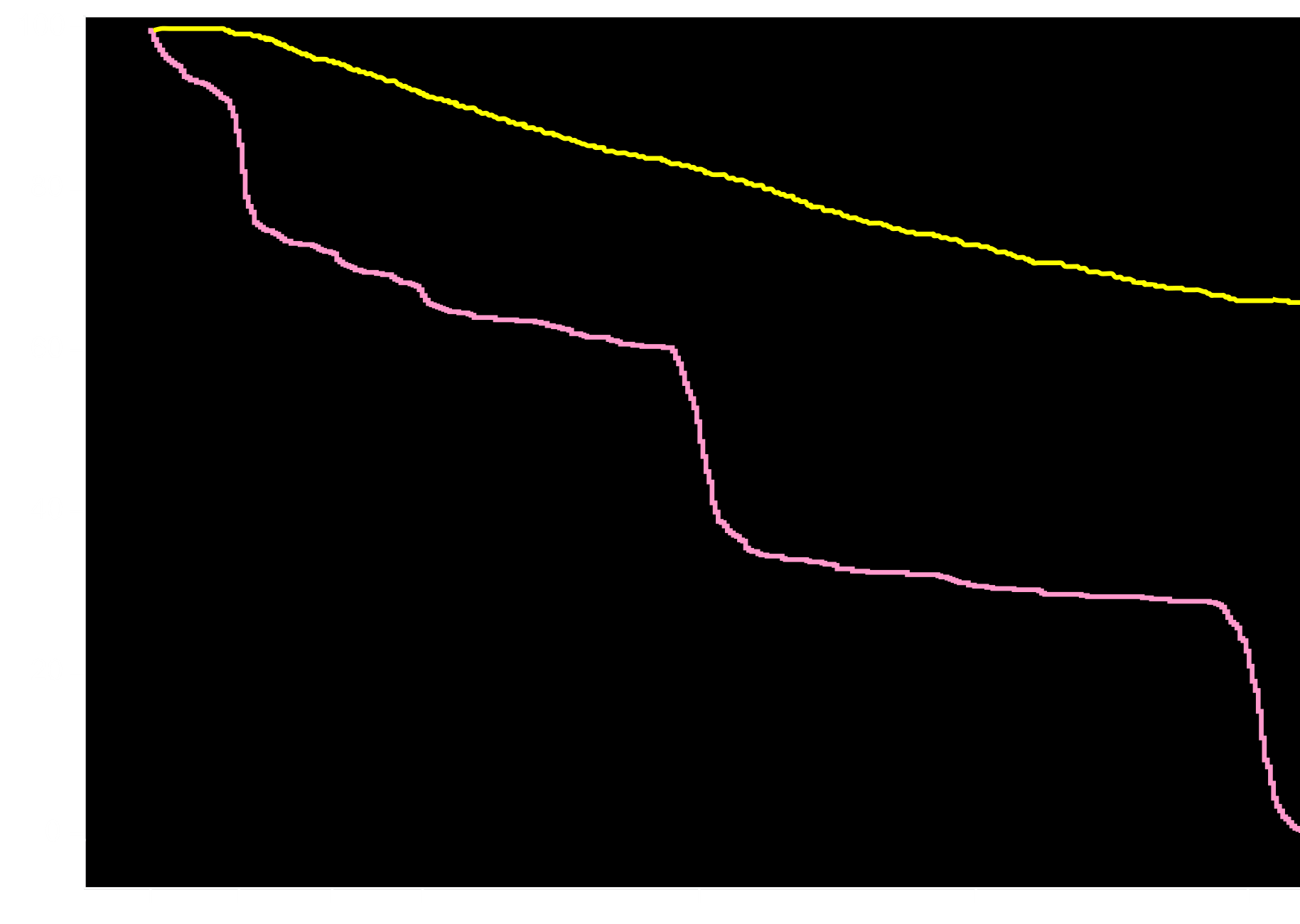 WOEST
69% AF
VKA + DAPT
?
?
Percent on VKA + DAPT
?
?
≈ 66.5%
PIONEER
100% AF
VKA + DAPT
≈ 22.7%
0
270
360
30
60
90
180
Days
Dewilde et al. Lancet 2013 Mar 30;381(9872):1107-15.
Gibson et al. AHA 2016
[Speaker Notes: In Pioneer approximately 22.7% of the VKA + DAPT was still on their regimen at one year.

In WOEST we know that at one year 91.2% were on warfarin, 78.9% were on clopidogrel, 66.5% were on aspirin. Therefore, at the maximum 66.5% were on VKA + DAPT]
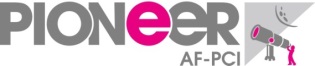 Summary
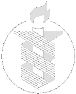 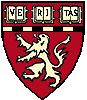 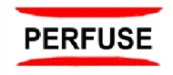 A strategy of either rivaroxaban 15 mg daily plus a P2Y12 or rivaroxaban 2.5 mg BID + DAPT was associated with a reduction in clinically significant bleeding compared with conventional triple therapy of VKA + DAPT (HR = 0.59 (0.47-0.76), p < 0.001, NNT 11, and HR = 0.63 (0.50-0.80), p <0.001, NNT 12 respectively ).
CV death / MI / stroke were comparable among the groups (Riva 15 mg+ P2Y12 = 6.5%, Riva 2.5 mg+ DAPT = 5.6%, VKA + DAPT = 6.0%) with broad confidence intervals
Rates of all cause death or hospitalization were reduced in the Rivaroxaban arms (Riva 15 mg + P2Y12 = NNT 15, Riva 2.5 + DAPT, NNT =10)
Gibson et al. AHA 2016
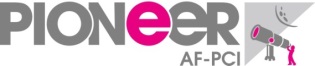 CONCLUSION
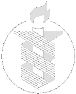 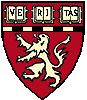 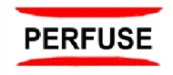 Among stented AF participants, administration of either rivaroxaban 15 mg daily plus P2Y12  monotherapy for one year or rivaroxaban 2.5 mg BID plus 1, 6, or 12 months of DAPT reduced the risk of clinically significant bleeding as compared with standard of care VKA plus 1, 6, or 12 months of DAPT and yielded comparable efficacy with broad confidence intervals
9.0
Gibson et al. AHA 2016
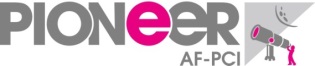 Available Now On Line at www.nejm.org
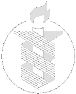 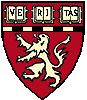 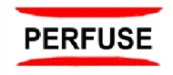 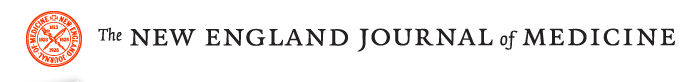 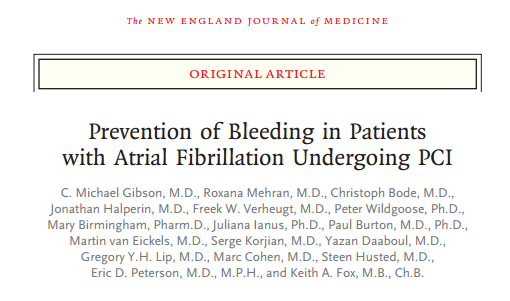 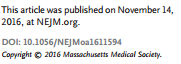 Gibson et al. AHA 2016
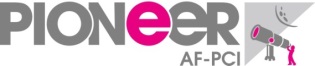 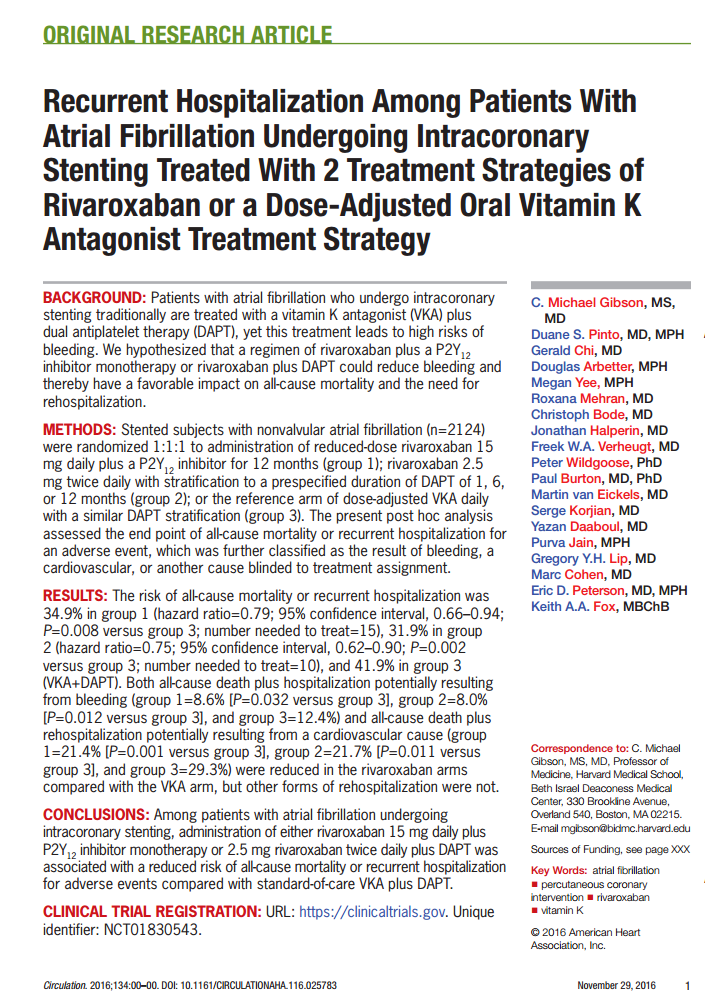 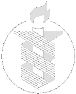 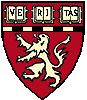 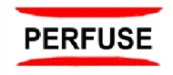 Gibson et al. AHA 2016
Bhatt DL, Circulation. 2016;134:00–00. DOI: 10.1161/CIRCULATIONAHA.116.025923
Gibson et al. AHA 2016
Back up slides
PRIMARY SAFETY ENDPOINT:CLINICALLY SIGNIFICANT BLEEDING
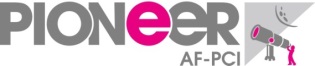 Rivaroxaban + DAPT Bleeding
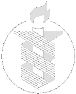 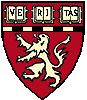 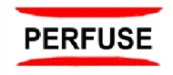 TIMI Major,  TIMI Minor,  Bleed Req. Med. Attn.
Fatal Bleeding
Total Daily Dose:
Rivaroxaban  20 mg ----
Rivaroxaban  15 mg ----
Rivaroxaban  10 mg ----
Rivaroxaban   5  mg ----
Placebo  ---
?
15.3%
15
12.7%
0.4%
10.9%
10
P=0.018
Clinically Significant Bleeding (%)
6.1%
5
3.3%
0.04%
0
5 mg
10 mg
20 mg
Days
180
0
Gibson CM, AHA 2008
Gibson CM, AHA 2011
STEMI cohort, p=0.044 in all ACS
Slide by C. Michael Gibson, M.S., M.D.
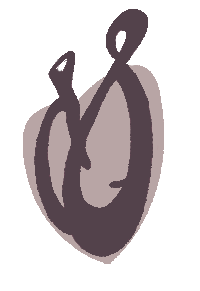 ATLAS ACS 2
2.5 mg BID Rivaroxaban + DAPT: Reductions in Stent Thrombosis & Death
TIMI
51
2 Yr KM
Stent Thrombosis
Cardiovascular Death
2.9%
Placebo
Placebo
HR 0.80 

mITT
p=0.038
ITT
p=0.053
2 Yr KM
4.1%
2.3%
3.3%
Estimated Cumulative incidence (%)
Estimated Cumulative incidence (%)
Rivaroxaban
(both doses)
Rivaroxaban
Stent Thrombosis
HR  0.69mITT  p = 0.016
ITT   p = 0.008
All cause death# 
HR 0.81 
mITT p=0.044
ITT p=0.083
12
24
0
12
24
0
Months
Months
ARC Definite / Probable / Possible ST
Slide by C. Michael Gibson, M.S., M.D.
Gibson CM, AHA 2011
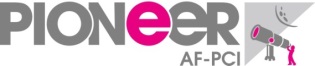 Proportion of Patients Receiving Reduced Dose NOACs
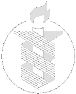 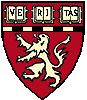 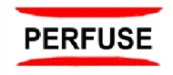 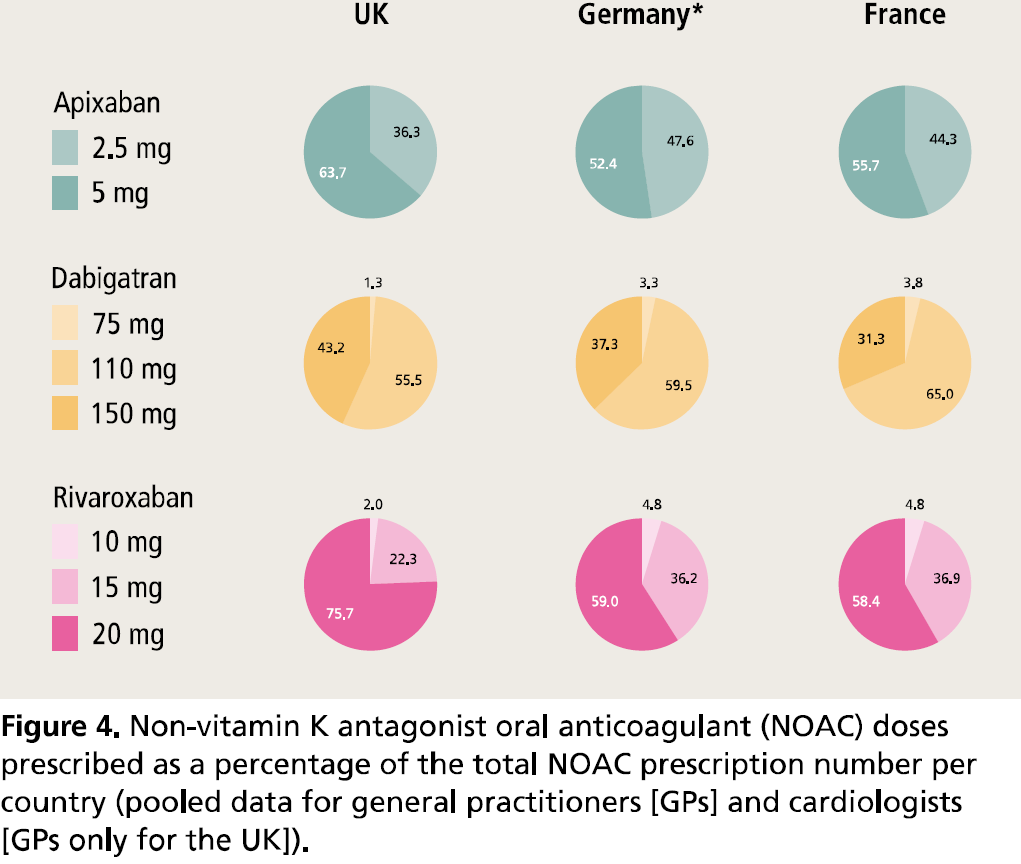 Fay et al; ESC Poster P2597; Aug 2016
Gibson et al. AHA 2016
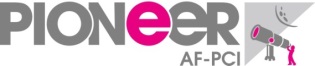 Danish Registry: Event Rates for Reduced Dose NOAC treatment & Warfarin N=55,644
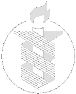 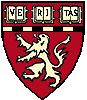 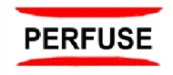 Peter Brønnum Nielsen, F. Skjøth, M. Søgaard, J.N. Kjældgaard, 
G.Y.H. Lip, T.B. Larsen  AHA 2016
IPTW rates: No. of events divided by person-years (per 100); 1-year follow-up period
Gibson et al. AHA 2016
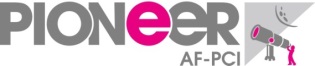 Power Calculation Comparing Rehospitalization  and MACE Endpoints
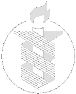 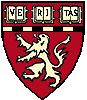 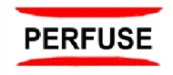 ≥ 20% Risk Reduction,  Two Sided α = 0.05
More sensitive
Less specific
Greater power
No adjudication
Reflects costs
Less sensitive
More specific
Lower power
Adjudication
Reflects +/- costs
Sample size and power are calculated based on the observed event rate in the VKA arm using the Pearson’s chi-square test. For the power calculation both the treatment and control arms are standardized to 700 subjects.
Gibson et al. AHA 2016
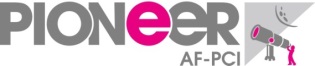 Time to First CV Death, MI, Stroke, Stent Thrombosis or All Cause Recurrent Hospitalization
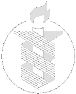 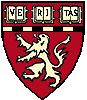 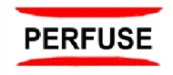 50
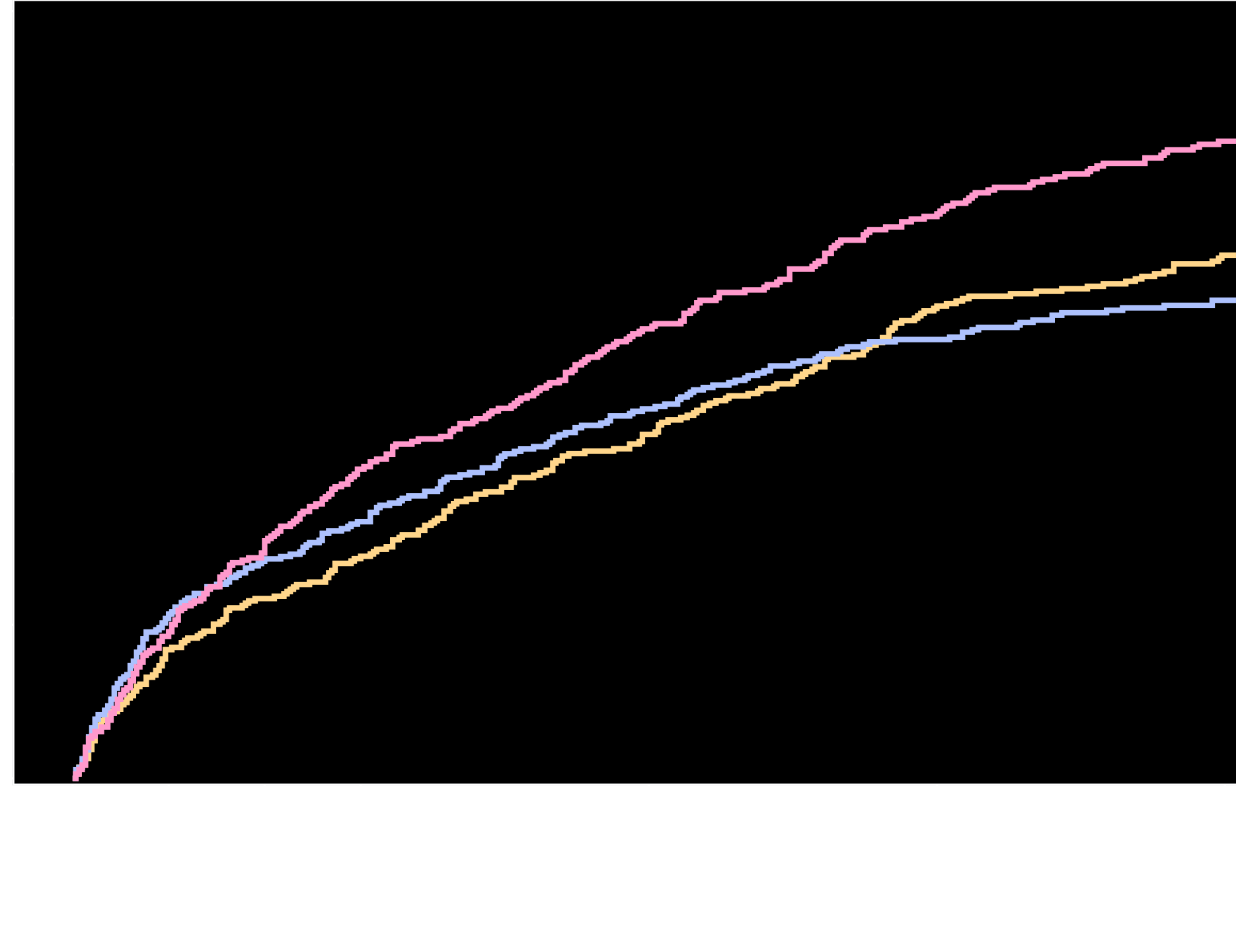 CV Death, MI, Stroke, Stent Thrombosis or All Cause Rehospitalization (%)
42.4%
40
VKA + DAPT
35.7%
Riva + P2Y12
32.1%
30
Riva + DAPT
20
Riva + P2Y12 v. VKA + DAPT


HR=0.80 (95% CI: 0.67-0.95)
p=0.010
ARR=6.7
NNT=15
Riva + DAPT v. VKA + DAPT

HR=0.74 (95% CI: 0.62-0.89)
p=0.001
ARR=10.3
NNT=10
10
0
0
360
270
60
180
30
90
Days
No. at risk
Riva + P2Y12
Riva + DAPT
VKA + DAPT
696
706
697
609
607
592
322
367
272
582
570
540
559
548
490
496
493
422
437
454
369
Treatment-emergent period: period starting after the first study drug administration following randomization and ending 2 days after stop of study drug. Rehospitalizations do not include the index event and include the first rehospitalization after the index event. Hazard ratios as compared to the VKA group are based on the Cox proportional hazards model. Log-Rank P-values as compared to VKA group are based on the two-sided log rank test.
Gibson et al. AHA 2016